National education system and quality standards
Assoc. Prof. Tassanee Siriwan
National educational system
National educational system
The administrative structure of education in Thailand
1. Ministry of Education
-Office of the minister
-Office of the permanent secretary, ministry of education
	-Office of the education council
	-Office of the basic education commission
	-Office of the vocation commission
	-Public organization
2. Ministry of Higher Education, Science, Research and Innovation
National quality standards
What are national standards?
National standards are created by a variety of national organizations. national standards are voluntary and students are not held accountable to them.
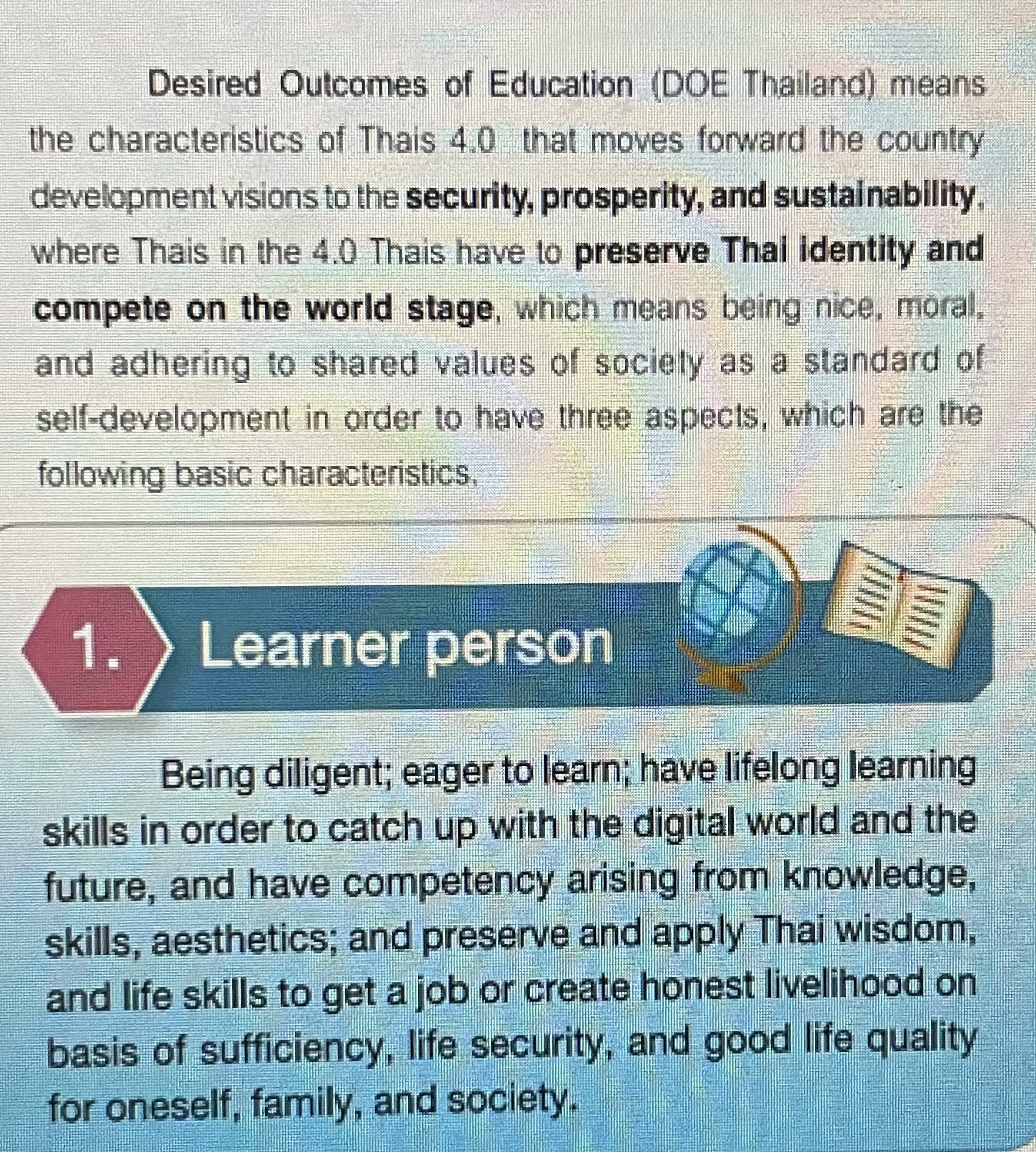 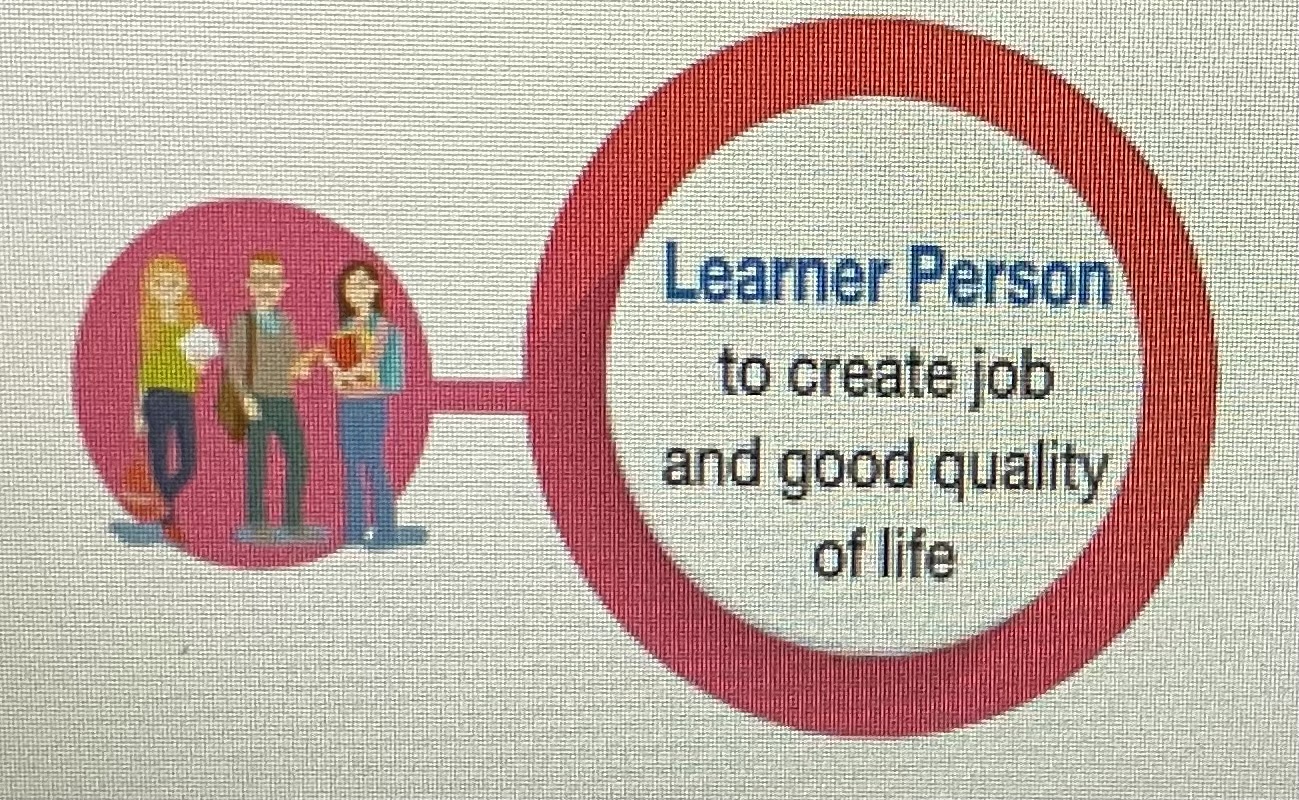 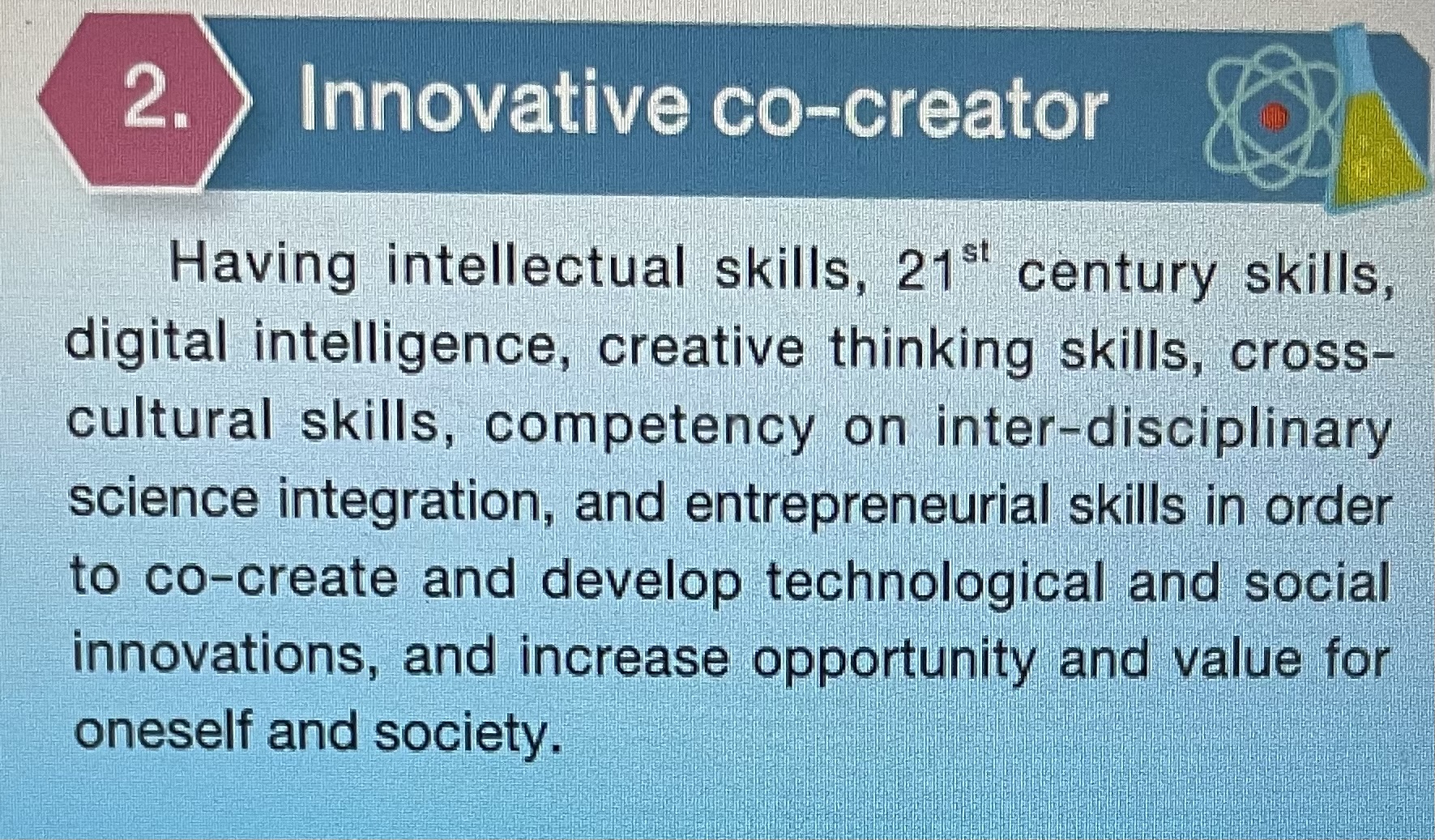 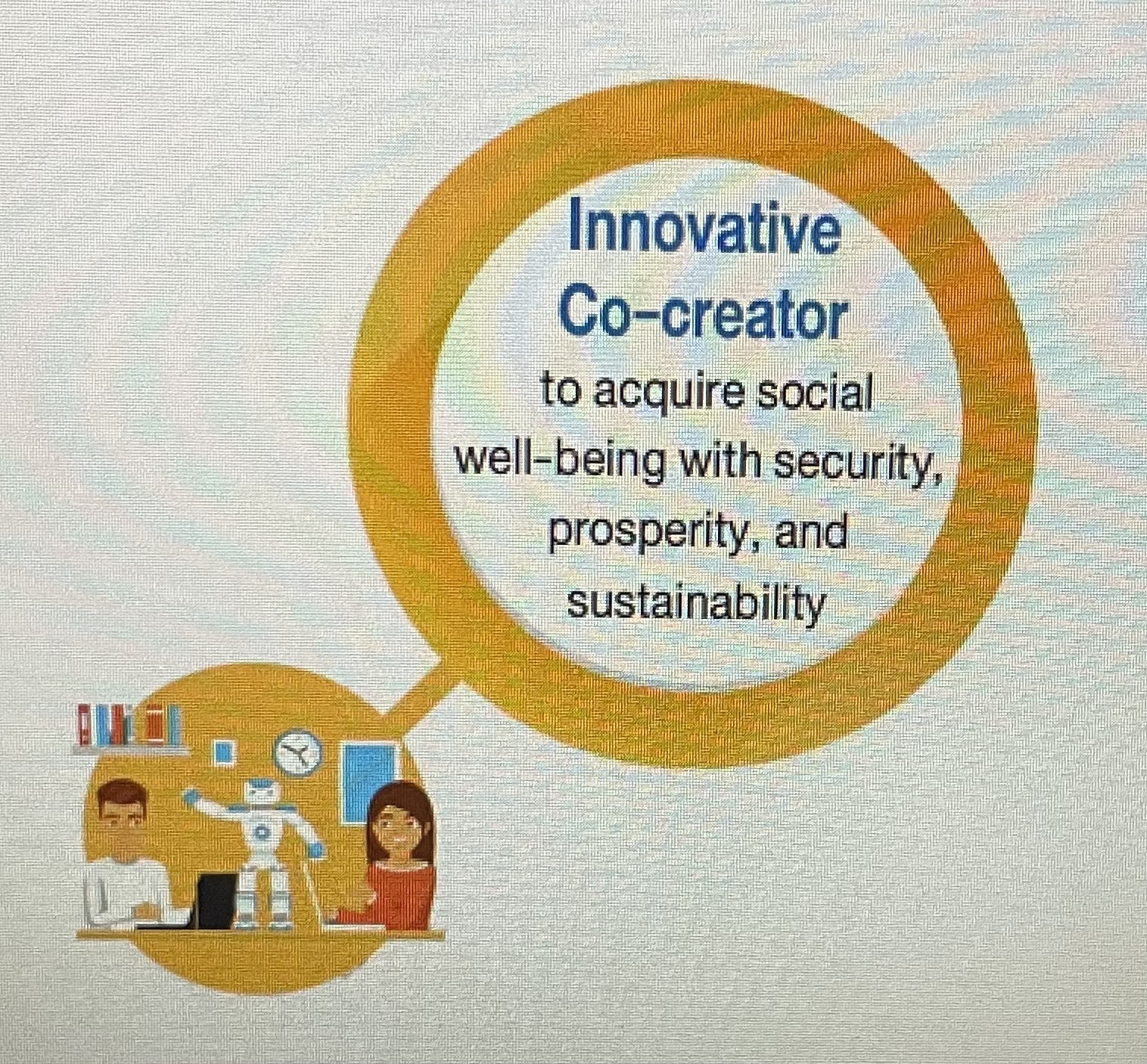 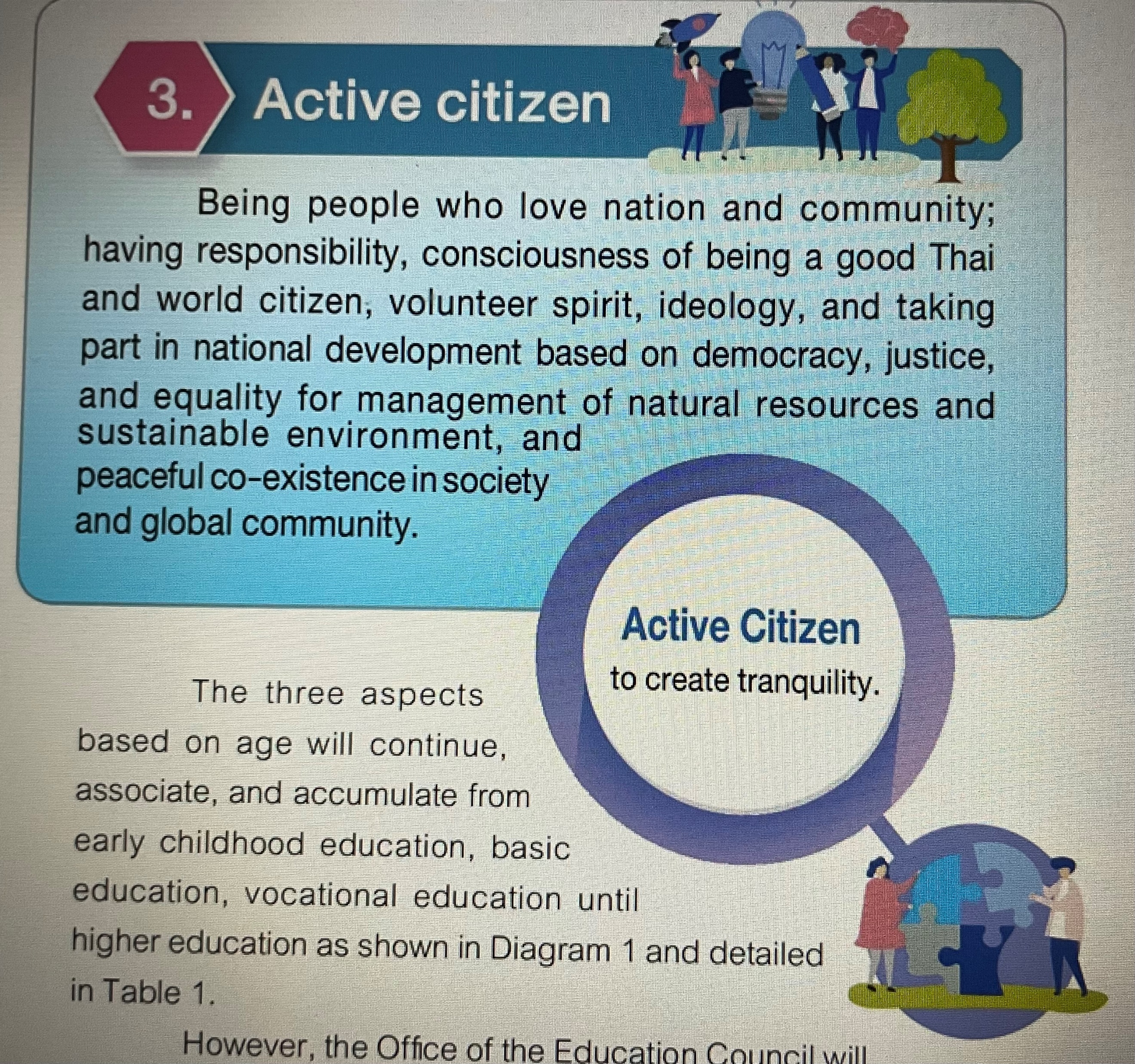